Environmental controls on the magnetic properties of black shales on the Norwegian shelf
Jonas Kristensen Kimerud and Maarten Felix
NTNU Norwegian University of Science and Technology, Trondheim, Norway
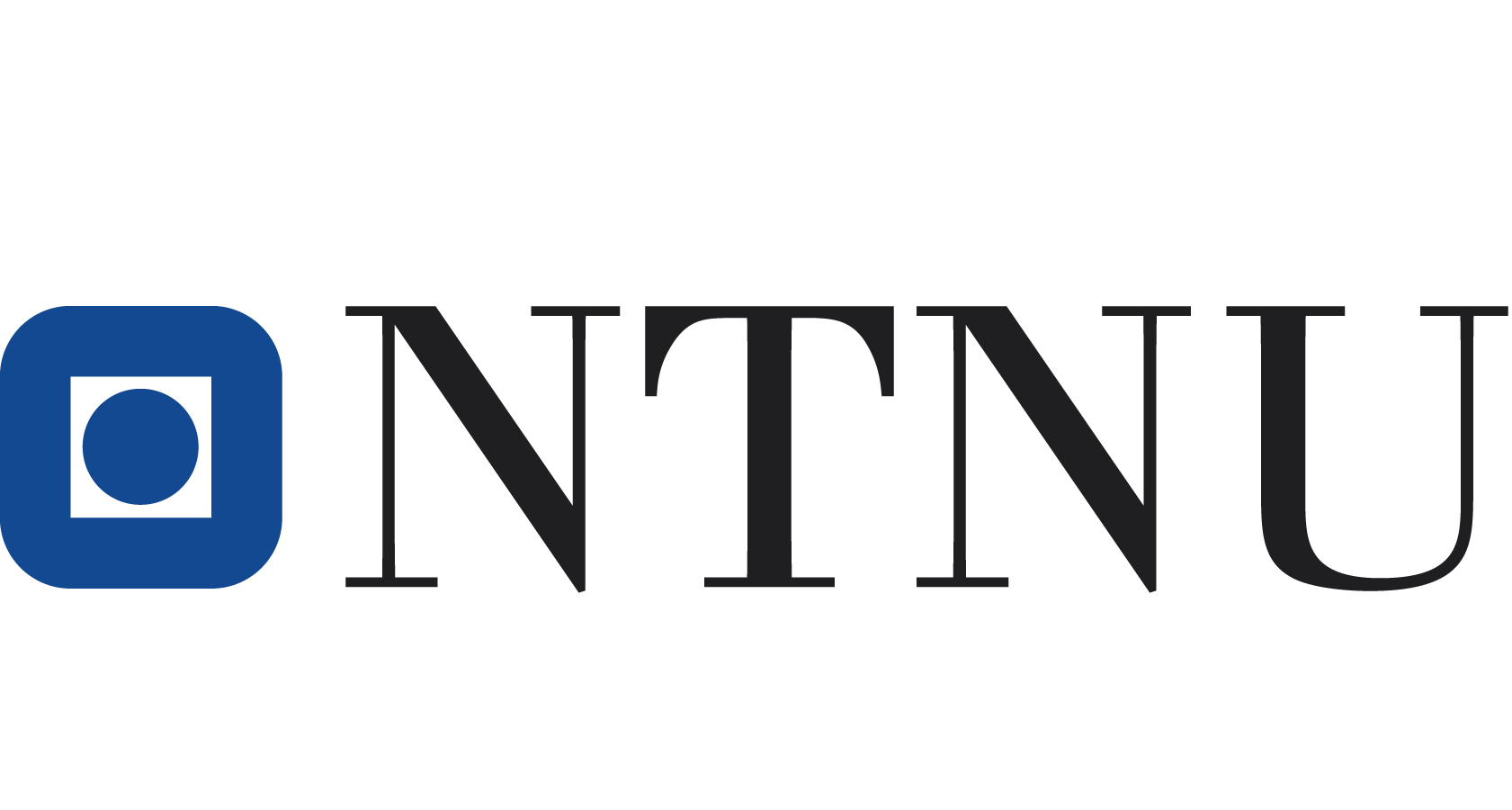 Aim
“Determine if cyclicity can be detected in the magnetic measurement related to orbital forcing using time series analysis.”
Background - Overview of Cores
Farsun Sub-Basin (13/01-U-01)

Møre-Trøndelag (6307/07-U-03A) 
 
Nordland VII (6814/04-U-02) 

Nordkapp Basin (7230/05-U-02)
Project map
IKU Stratigraphic Drilling Projects 1982 - 1993
Background - Age and Formation
Upper Jurassic (163.5 Ma ±1.0 – 145.0 Ma)

Nordkapp Basin
    Age: Oxfordian to Kimmeridgian
    Formation: Hekkingen

Nordland VII
    Age: Tithonian (Volgian) 
    Formation: Hekkingen

Møre-Trøndelag
     Age: Oxfordian to Ryazanian
     Formation: Spekk 

Farsun Sub-Basin
      Age: Kimmeridgian 
      Formation: Farsund
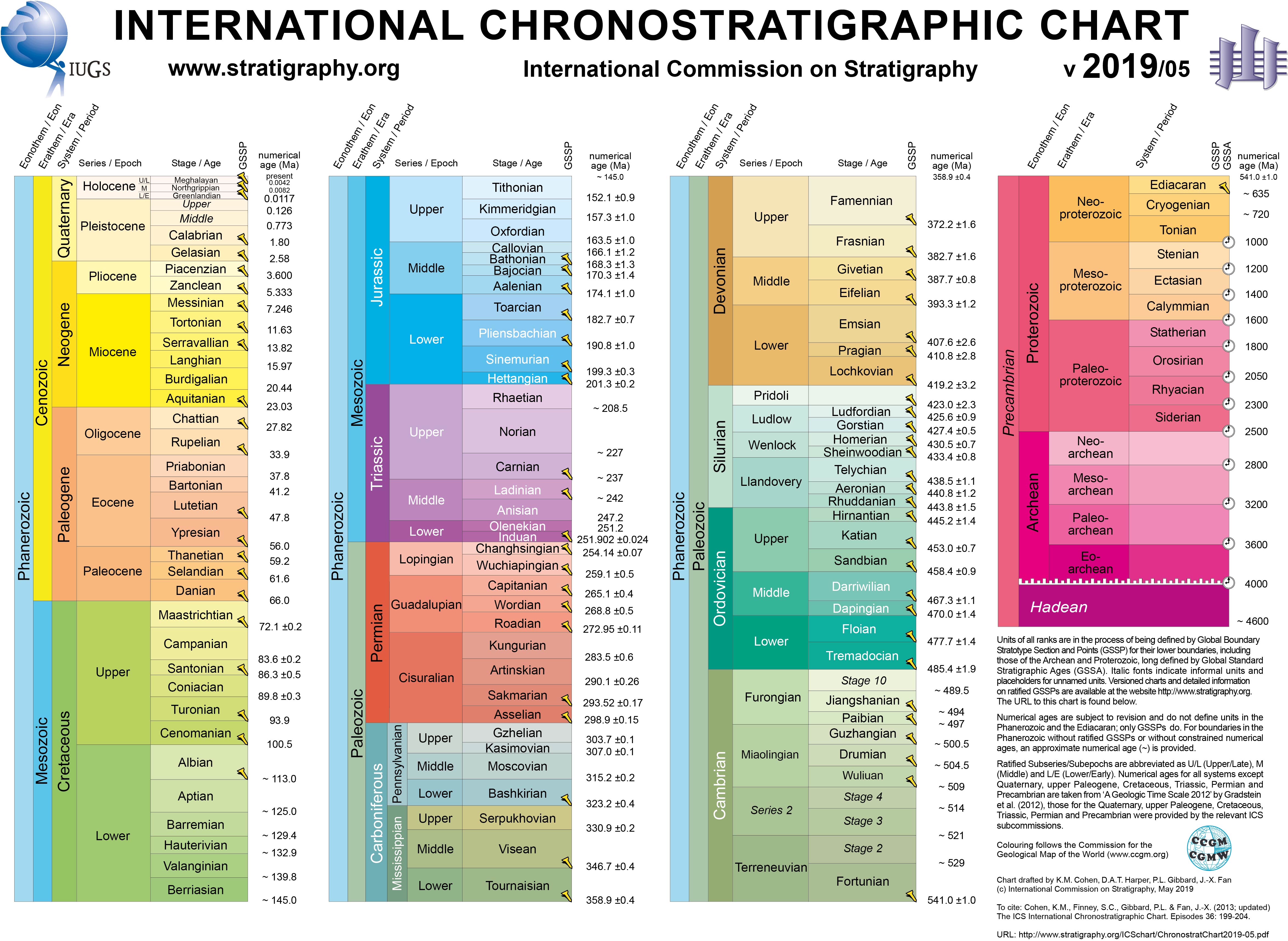 Can be correlated to the Kimmeridge Clay Formation in the North Sea
(Cohen, Harper, Gibbard, & Fan, 2019)
Background - Black Shale
Black Shale                                  Siderite rich shale
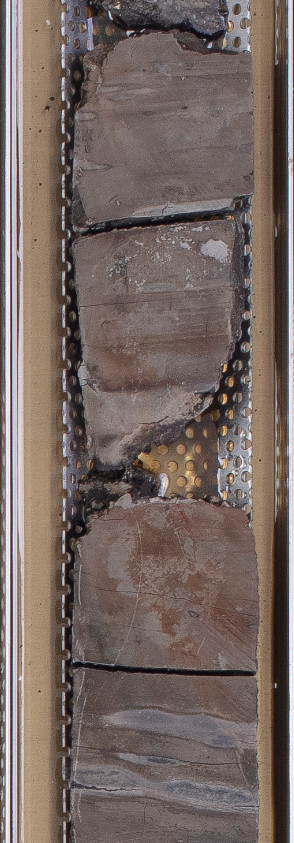 Mud to silt grain size 

High organic content

Homogenous to weakly laminated

Mostly deposited in anoxic water conditions

Iron carbonate minerals: Siderite and ankerite 
     (Iron rich calcite deposited in anoxic conditions) 

Pyritised fossils

Bioturbation (in the more sandy parts)
From 13/01-U-01 93-104 m
[Speaker Notes: Pyrite: has a magnetic susceptibility which is virtually zero (+0.837 x 10""8 SI; Bleil k Petersen 1987). This means that pyrite has essentially no effect on measured susceptibility values in ancient organic carbon-rich mudrocks. 
- Ferroan calcite and dolomite can have fairly high susceptibilities.]
Method - Magnetic measurements
Magnetic Susceptibility (Kappabridge MFK1-A)

5-10 cm sampling spacing 

Normalized by weight
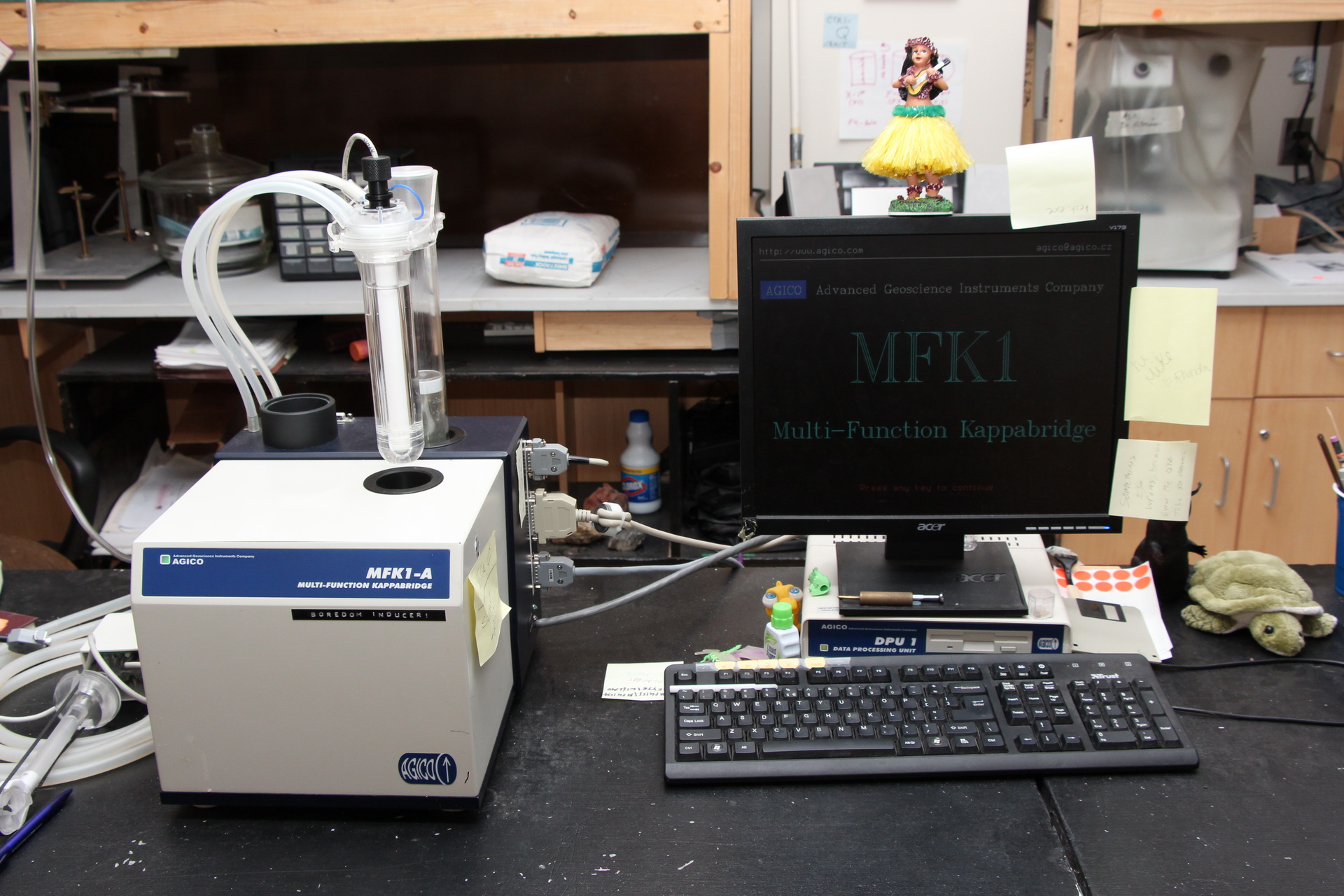 Method - Spectral analysis
Analysed in Astrochron (Meyers, 2014) with Rstudio.

Data preparation steps: (1) Removal of outliers, (2) linear interpolation, (3) detrending and mean subtraction ,and (4) zero-padding. 
Multi-taper method (MTM) from Thomson (1982)
Five Slepian sequences (DPSS) 
Harmonic f-test and robust red noise (Meyers, 2012)
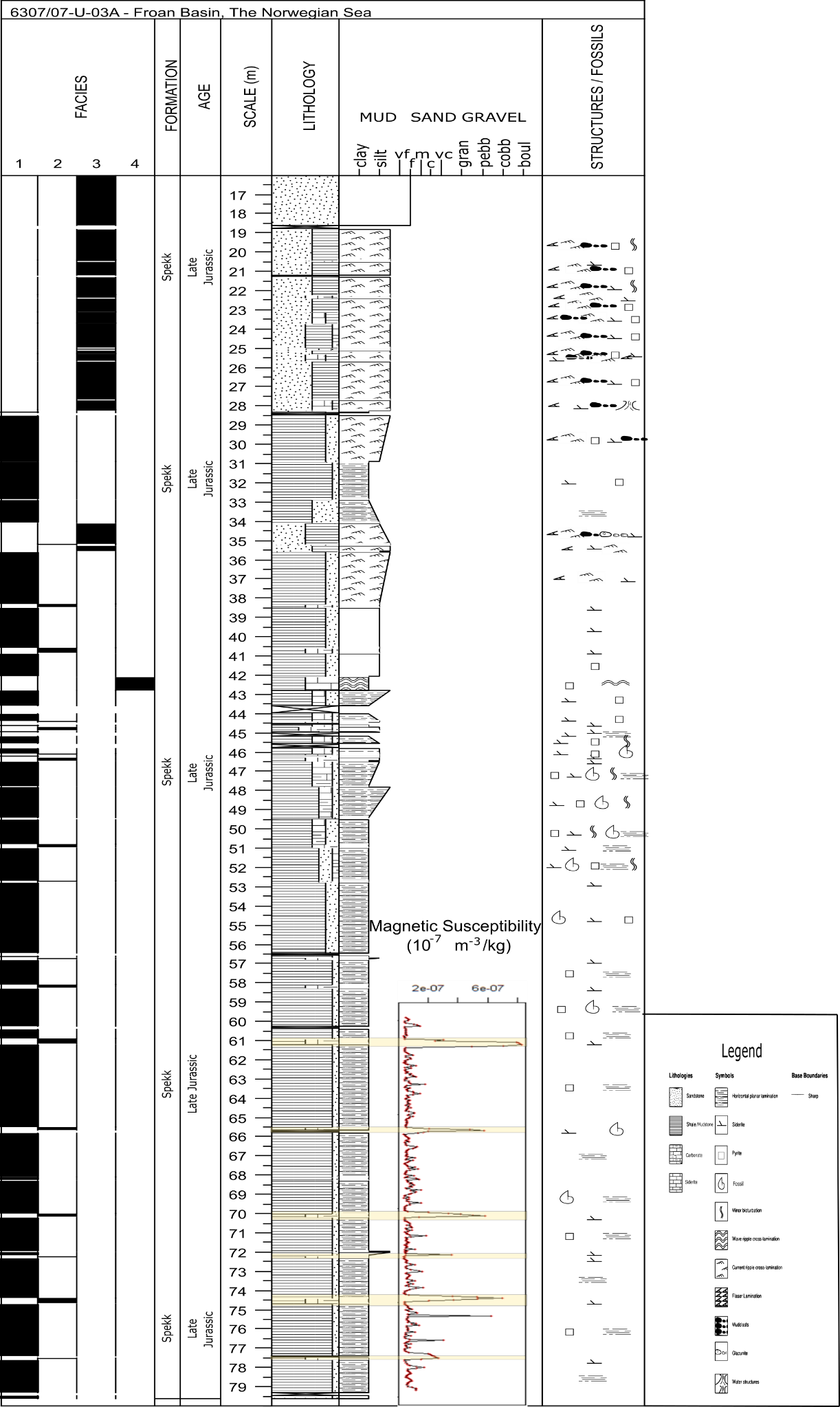 Results - Logging and magnetic susceptibility (MS) data
Only result from one core is shown, but the other cores have comparable results. 
Log from core drilled in the Lofoten area of the Norwegian Sea. 
6 facies. 
The relatively low range of  MS values reflects paramagnetic behaviour from clayey and marly sediments. 

The higher susceptibility readings correlated with siderite rich shales.
Result - Spectrogram
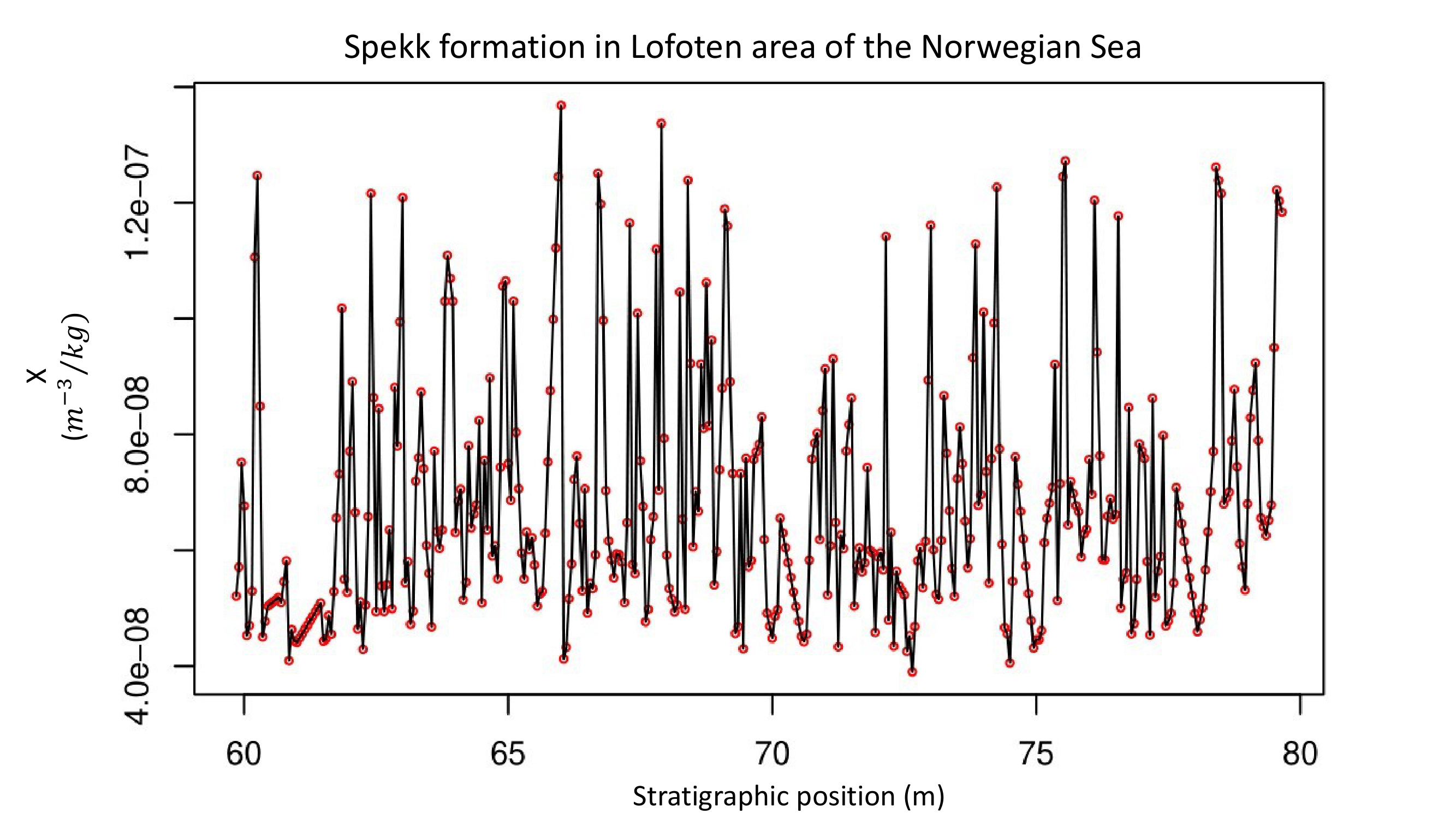 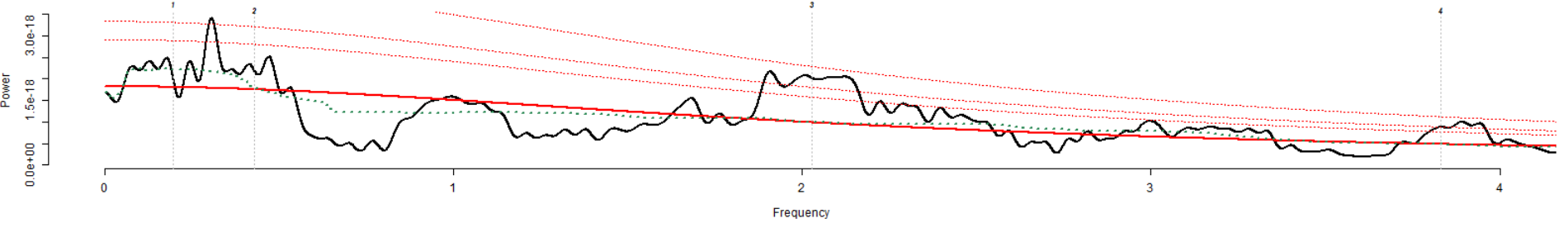 Discussion - Evolutionary spectrogram
Sedimentation rates do not vary significant throughout the section

The power of the frequencies varies, higher power from 60 to 70 meters
Discussion - Milankovitch cyclicity in peak nr. 1 and 2.
Spectral peak 1 with a length of 5.1 m can be related to obliquity (41 kyr) periodicity. 
Spectral peak 2 with a length of 2.3 m can be related to precessional (18.2 kyr) periodicity.
Conclusion
Cyclicity in the Milankovitch range related to obliquity (41 kyr) and precession (18.2 kyr) is present in the black shales of the Upper Jurassic on the Norwegian shelf.

Longer intervals are needed to be able to detect eccentricity (100 and 405 kyr) cyclicity.
References
Cohen, K., Harper, D., Gibbard, P., & Fan, J.-X. (2019). ICS International Chronostratigraphic Chart 2019/05. 
Meyers, S. R. (2012). Seeing red in cyclic stratigraphy: Spectral noise estimation for astrochronology. Paleoceanography, 27. Retrieved from <Go to ISI>://WOS:000308890000001. doi:10.1029/2012pa002307
Meyers, S. (2014). Astrochron: An R package for astrochronology.
Mutterlose, J., Brumsack, H., Flögel, S., Hay, W., Klein, C., Langrock, U., . . . Stein, R. (2003). The Greenland‐Norwegian Seaway: A key area for understanding Late Jurassic to Early Cretaceous paleoenvironments. Paleoceanography, 18(1). 
Thomson, D. J. (1982). Spectrum estimation and harmonic analysis. Proceedings of the IEEE, 70(9), 1055-1096.